April 19, 2018
Learning Targets (I can…):
* Explain the important characteristics of the major Chinese dynasties

Homework:
4/20: GCP Research Question Due
Turn In: 

Take Out:
Chinese Dynasty Notes Chart

Agenda:
Chinese Dynasties - Overview
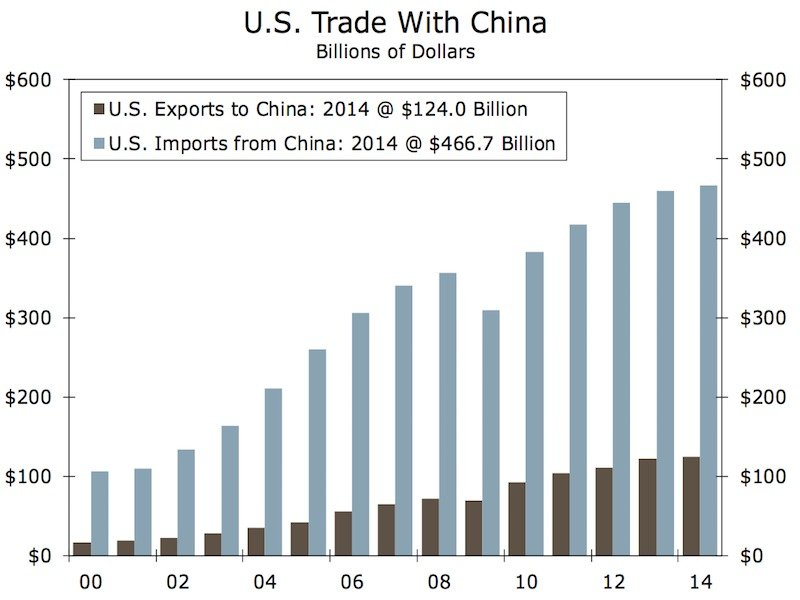 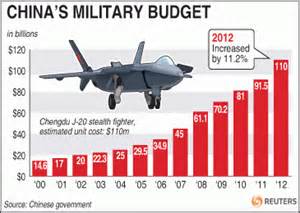 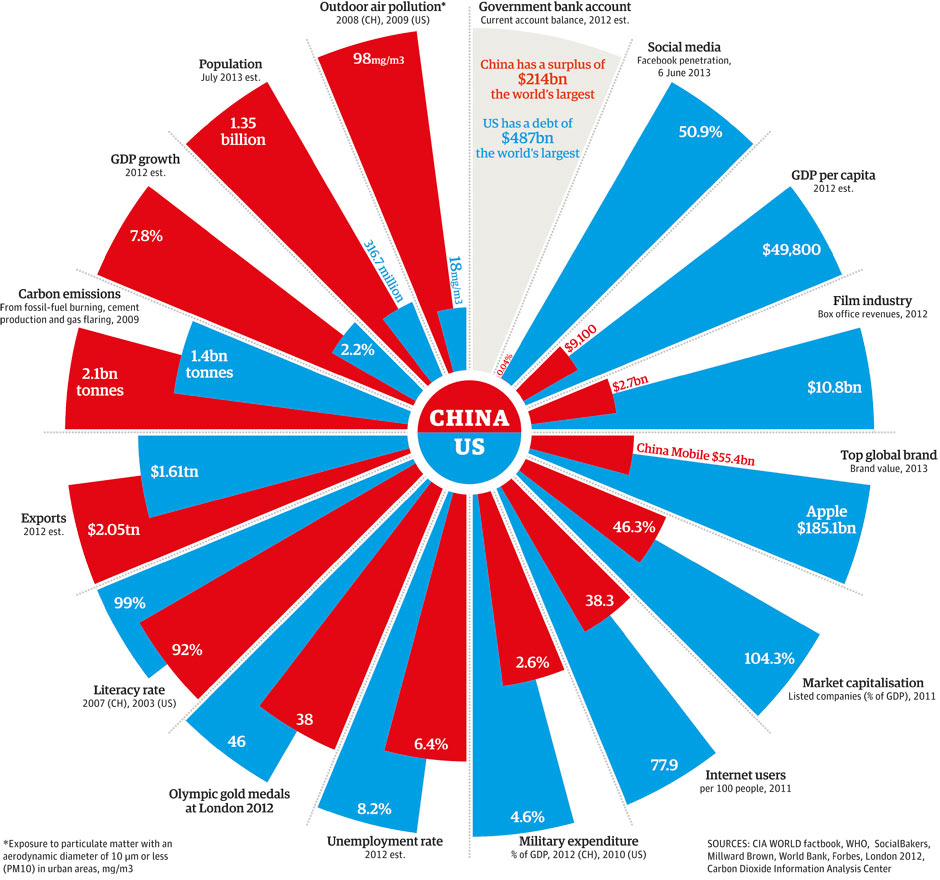 Should the US focus more on Asia?
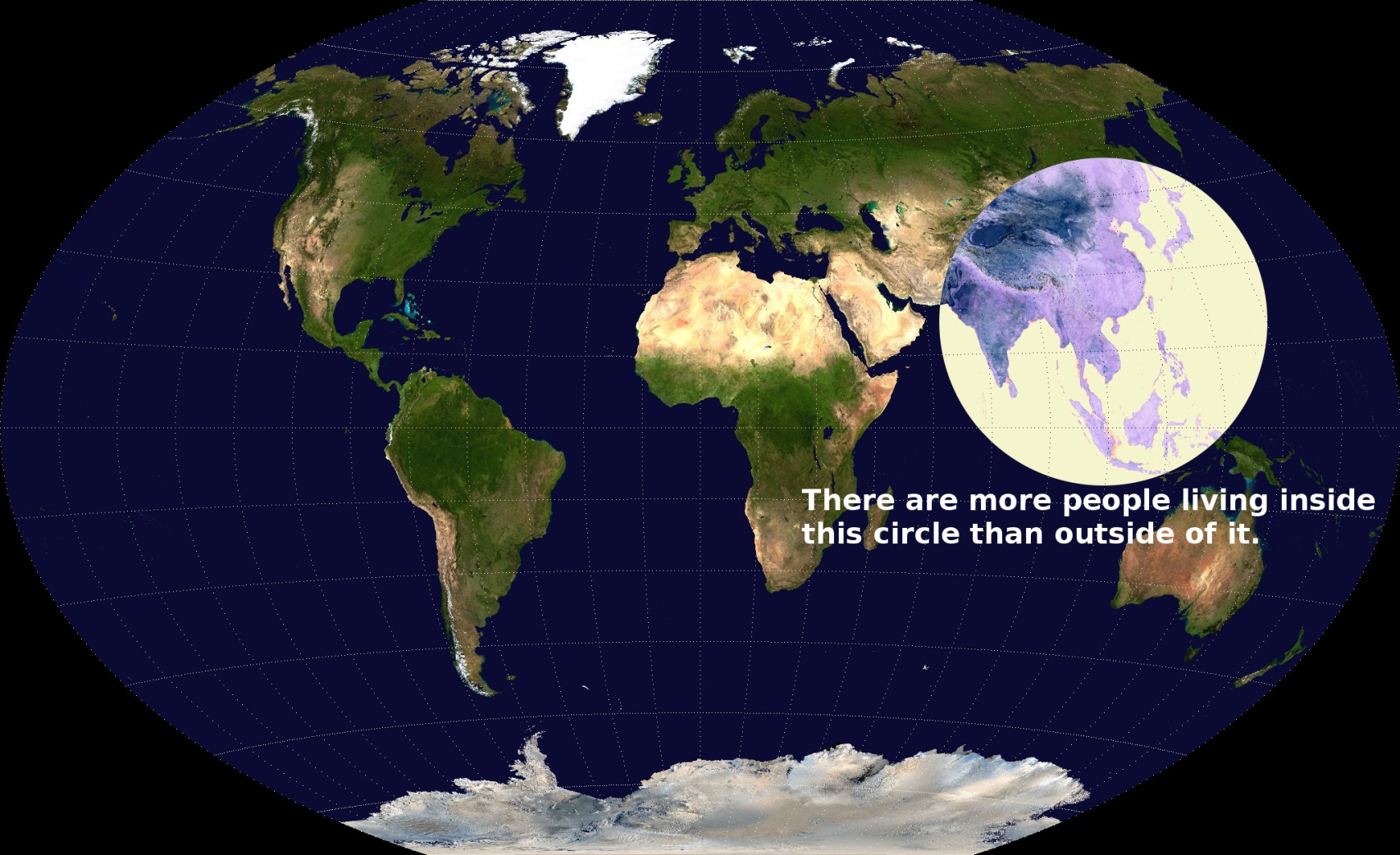 Chinese Dynasties
Shang
Zhou
Qin
Han
Sui
Tang 
Song
Yuan
Ming 
Ching
The Xia
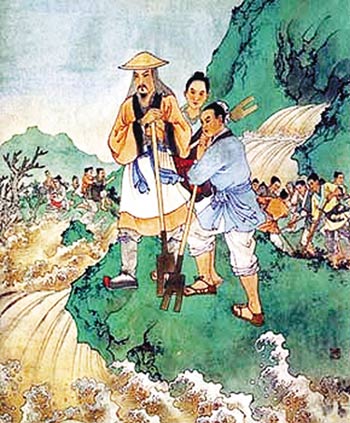 Role Models: Xia rulers are a model, something that later Chinese dynasties try to live up to.
Chinese historians criticize dynasties for not living up to the standard that the Xia set.
“I am not one who was born in the possession of knowledge; I am one who is fond of antiquity, and earnest in seeking it there.”
Confucius
Fall of the Xia Dynasty:
The fall of the Xia is blamed on its last king. 
King Jie is said to have fallen in love with an evil, beautiful woman and become a tyrant. 
The people rose up in rebellion under the leadership of Zi Lü, the founder of the Shang Dynasty.
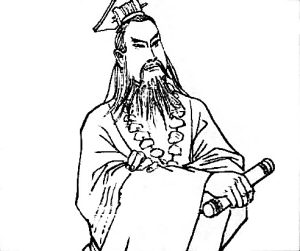 “The Mandate of Heaven”
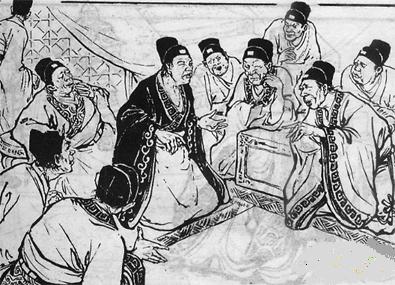 What is authority based on?
One answer: the gods.
“The Mandate of Heaven”
the approval of the gods.
When the Zhou overthrew the Shang in 1027 BCE, they argued that the Shang had lost the approval of the gods, because they were corrupt.
From then on, whenever a new dynasty came into power, they claimed that they had the “Mandate of Heaven”
The Dynastic Cycle & The Mandate of Heaven
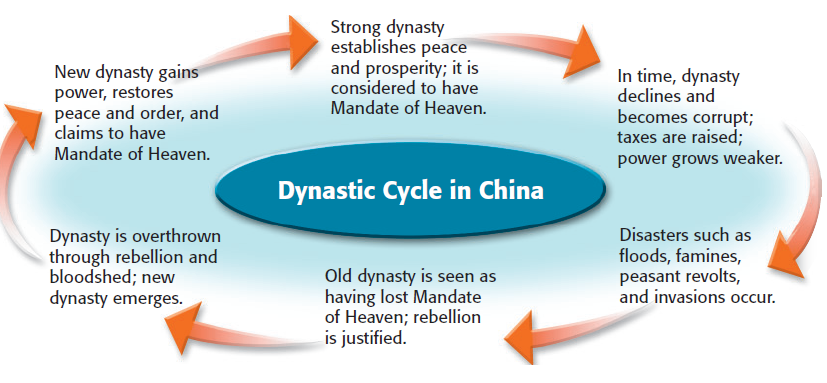 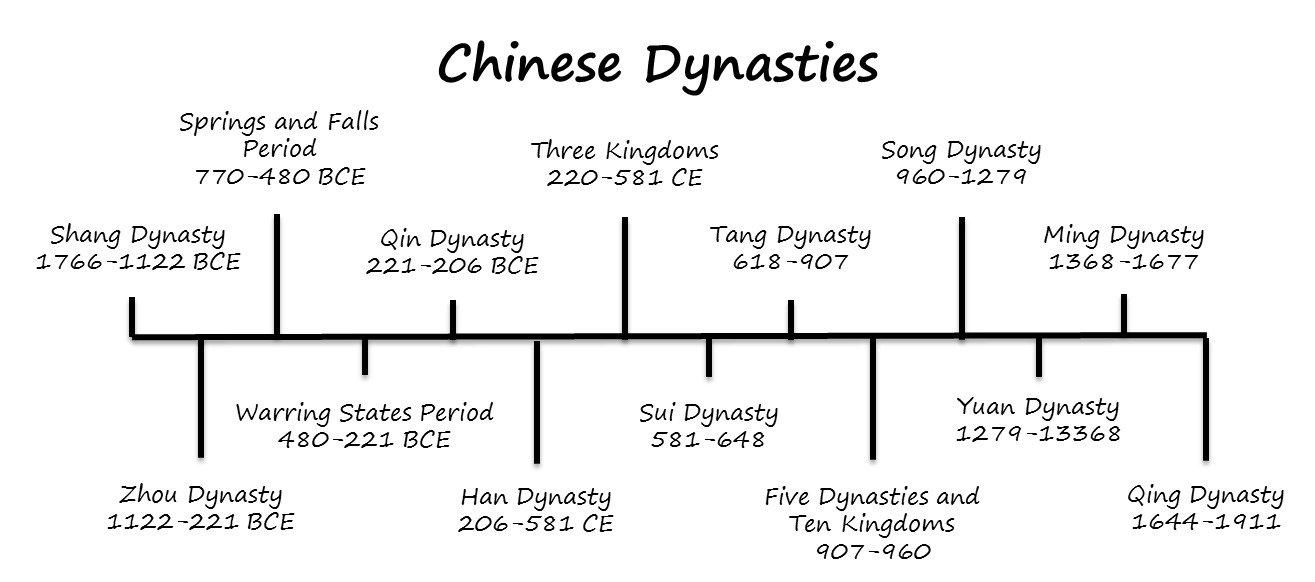 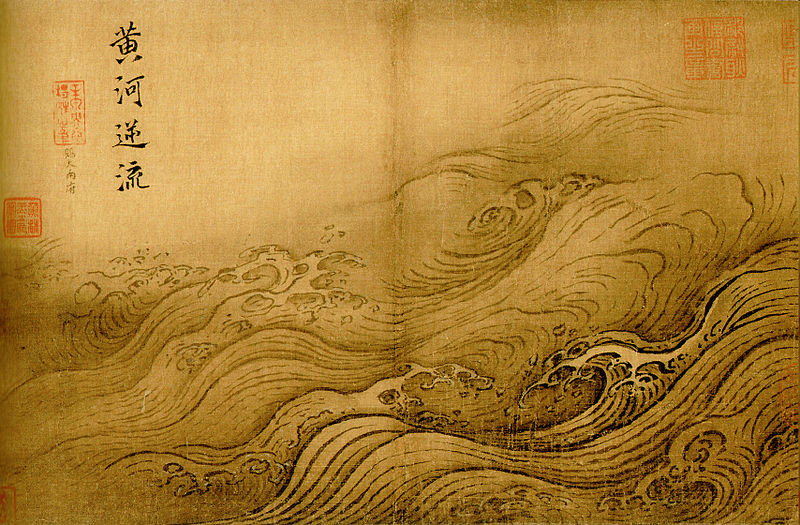 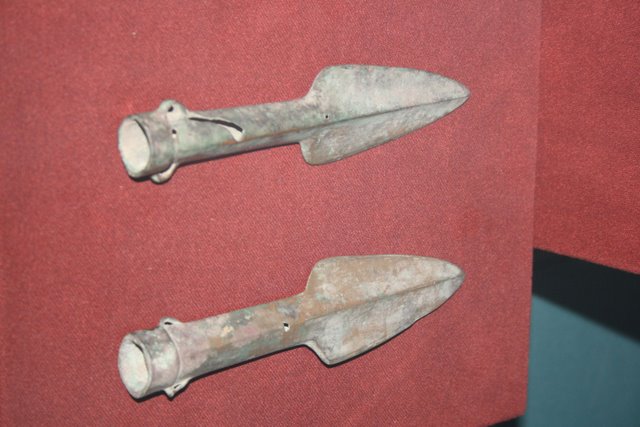 The Shang
The Shang Dynasty is the first major Chinese Dynasty (1700s-1122 BCE)
Monarchy. Built along the Yellow River.
Rice, Wheat, Bronze (a soft metal)
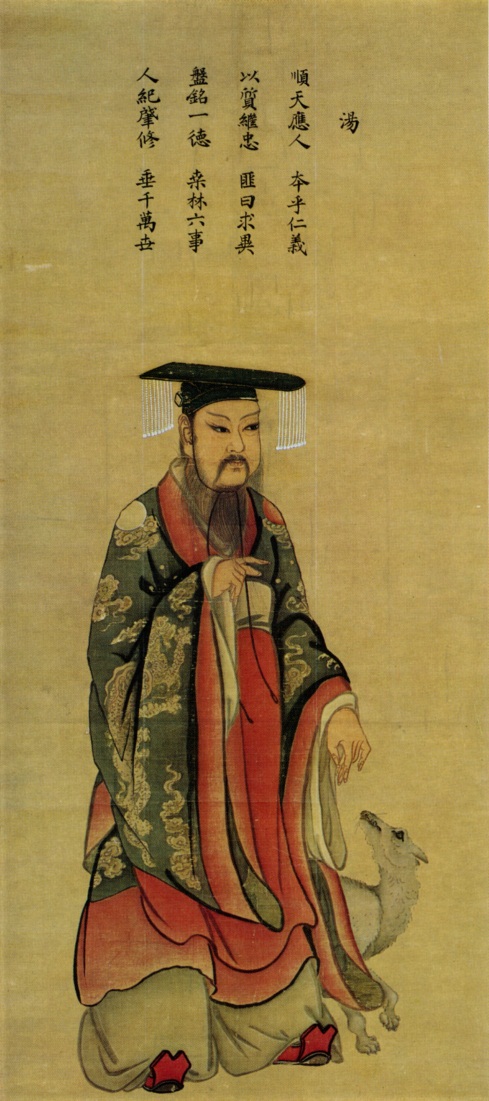 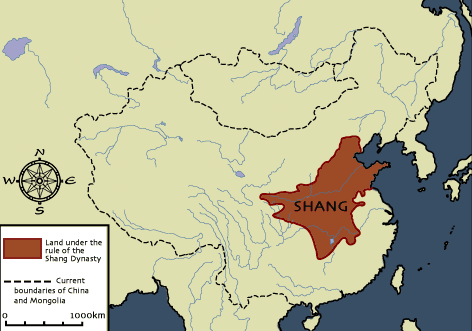 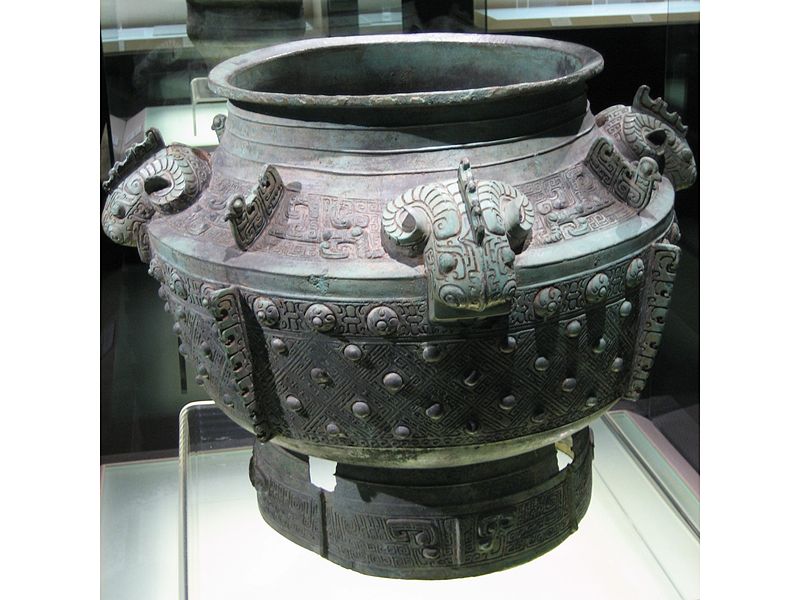 Oracle Bones
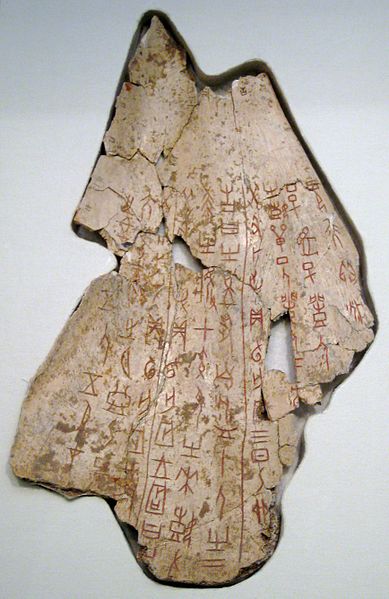 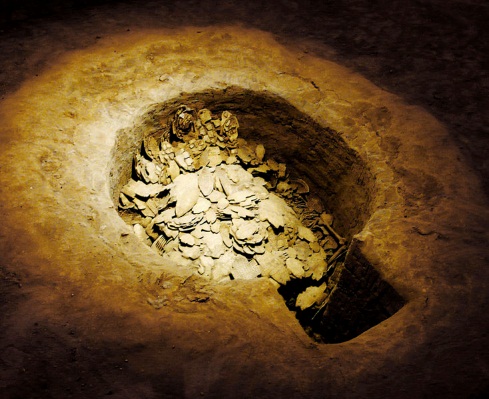 Shang Dynasty:

Priest would write question to the gods, apply heat, and interpret the cracks as answers.
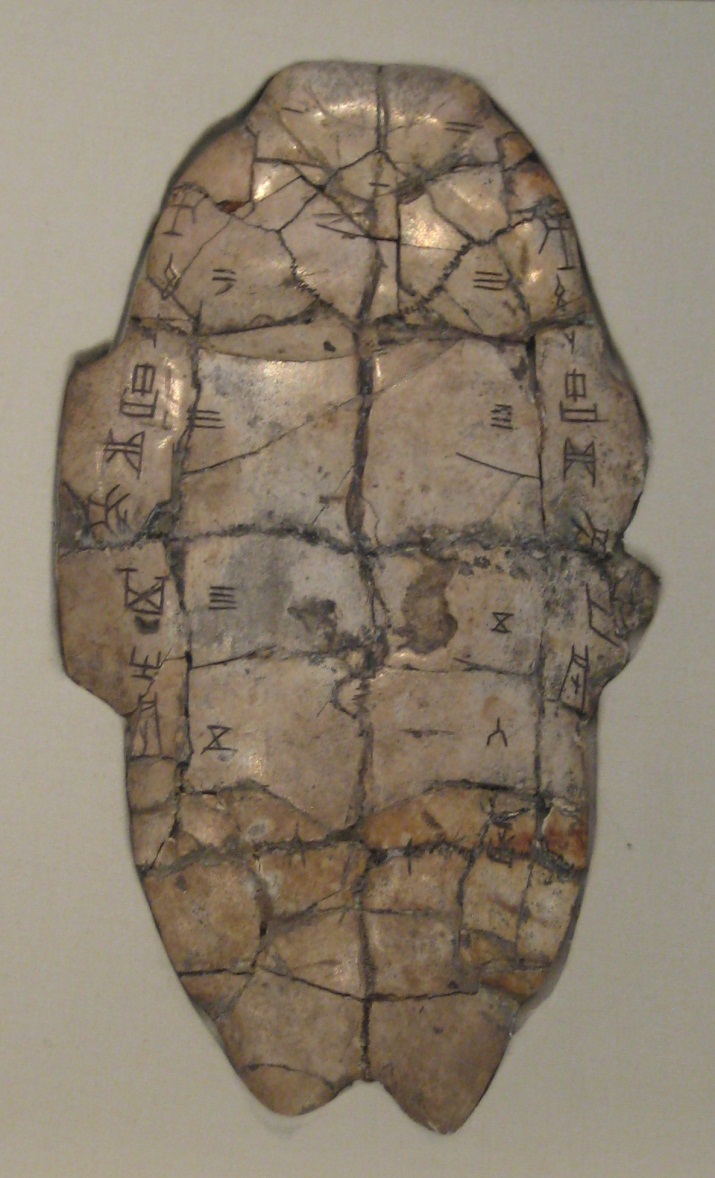 China: The Zhou (1122-221 BCE)
Great cavalry warriors (used horses).
Developed Iron technology (harder than bronze)
Defeated the Shang
Expected their defeated enemies, and the whole population, to be loyal to the Zhou.
Came up with the idea of the Mandate of Heaven!
Confucius
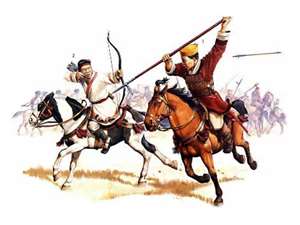 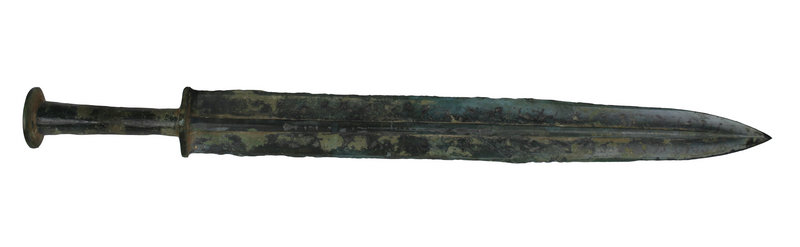 China: The Qin
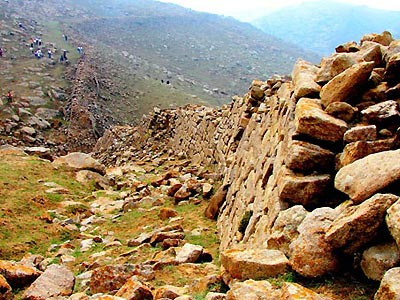 221 BCE-206 BCE
Ended Warring States Period
Gained control of 7 warring states
Centralized government
Started Great Wall
Shih Huang Ti (terracotta warriors)
Standardized
Currency, weights and measures, writing
Sought to erase history
Burned books
Legalism
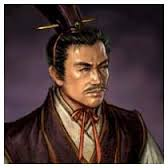 Founded by Hanfeizi and Li Si

Based upon the belief that government should use the law to end civil disorder and restore harmony (Warring States)
Rulers should reward those who do well, and punish those who don’t (Punishment more important than reward)
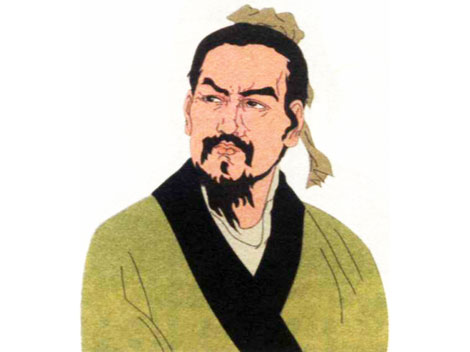 Legalism
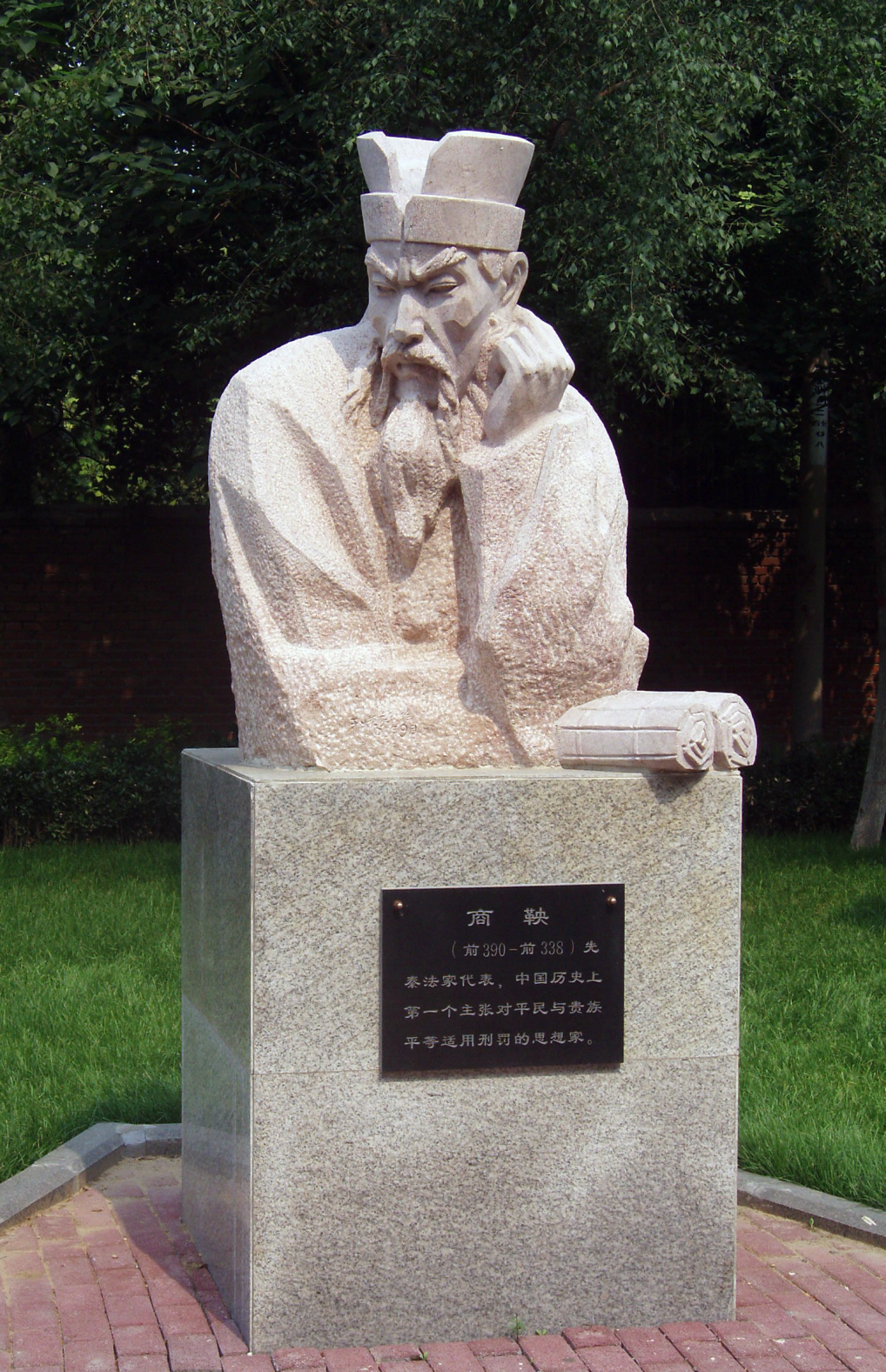 Believed that highly efficient and powerful government was necessary
Attempted to control ideas and well as actions by burning writings that may encourage rebellion
3 Societal Philosophies
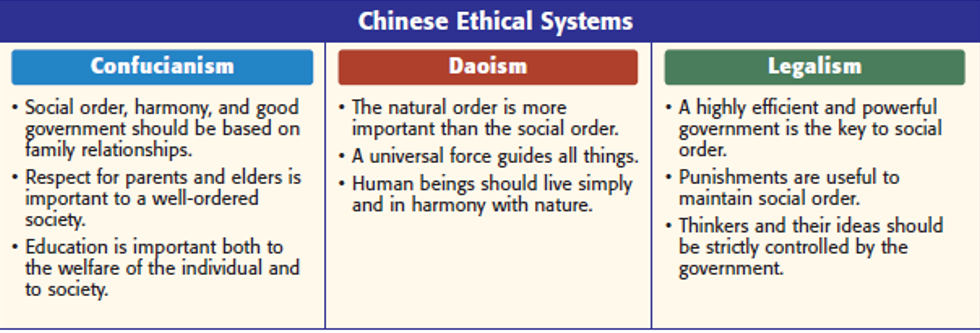 Han Dynasty
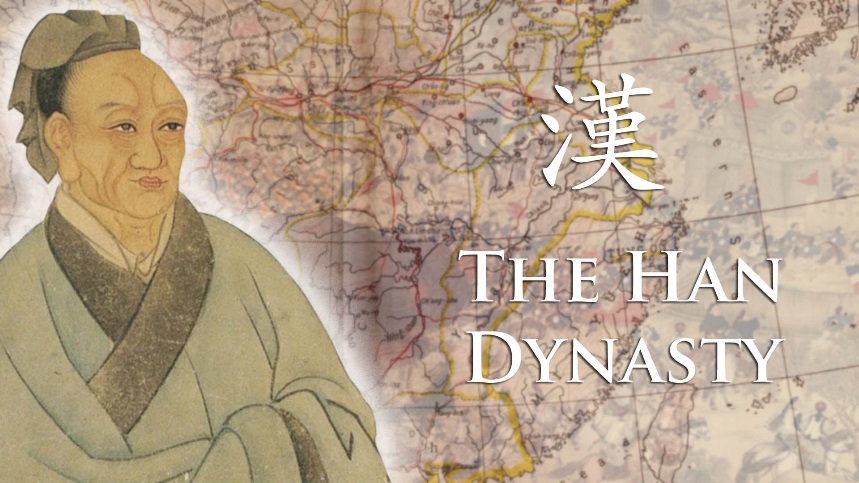 Introduce Merit system into the bureaucracy
Wu Ti 
Empress, battled Huns and Korea
Made contact with Roman empire and explored central Asia
Developed compass, clocks, and advancements in astronomy and math
The Sui
Grand Canals
“An engine of cultural development.” 
Buddhism
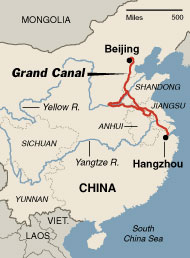 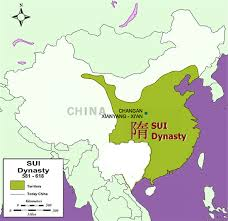 The Tang & the Song
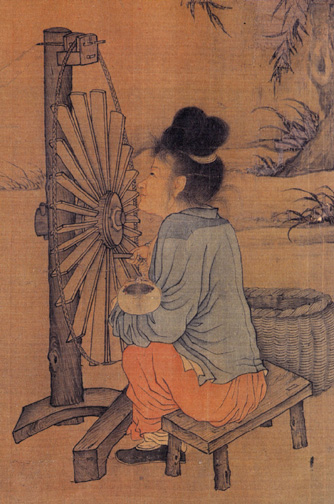 During the Tang and Song dynasties, China’s population doubled
Technology drastically advanced, making China the most developed nation in the World
Agriculture, Science, Mathematics, Poetry, Art, and Literature all flourished
The Tang
Printing/paper making, shipbuilding, fireworks

The Song
Gunpowder, bigger ships, landscape art
Status of women declines (foot binding/concubines)
The Yuan
Pretty much just fight the Mongols a lot
Ming
Zheng He’s expeditions expand maritime trade
Forbidden City
Finish Great Wall
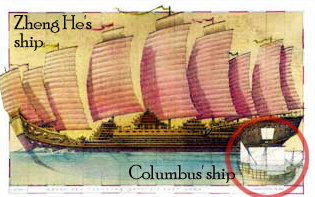 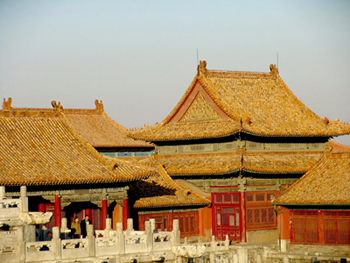